COPING STRATEGIES
 DURING COVID-19
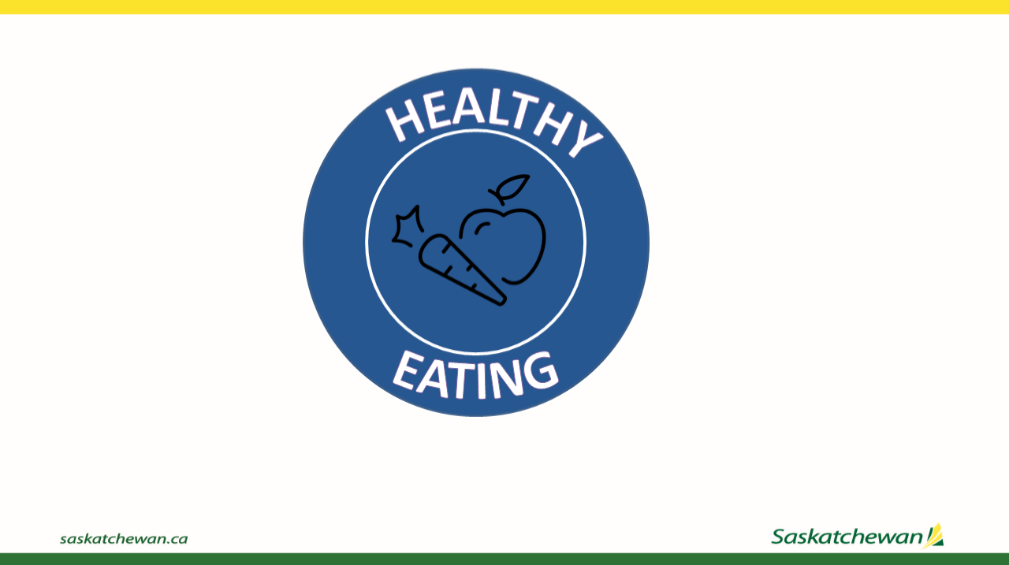 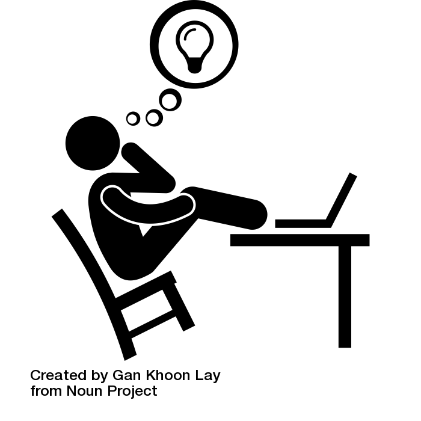 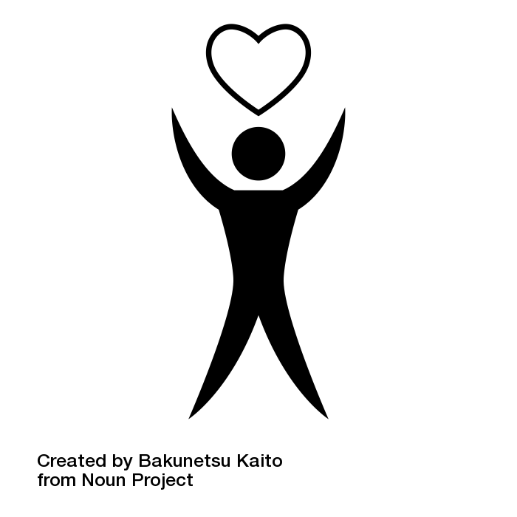 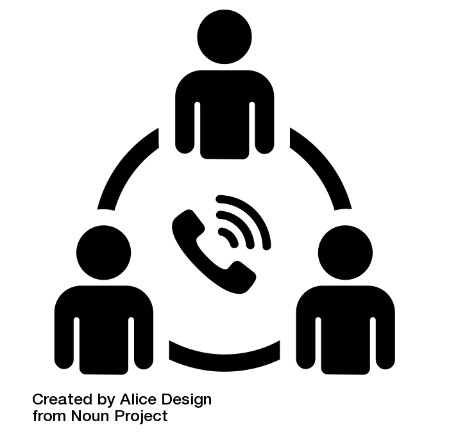 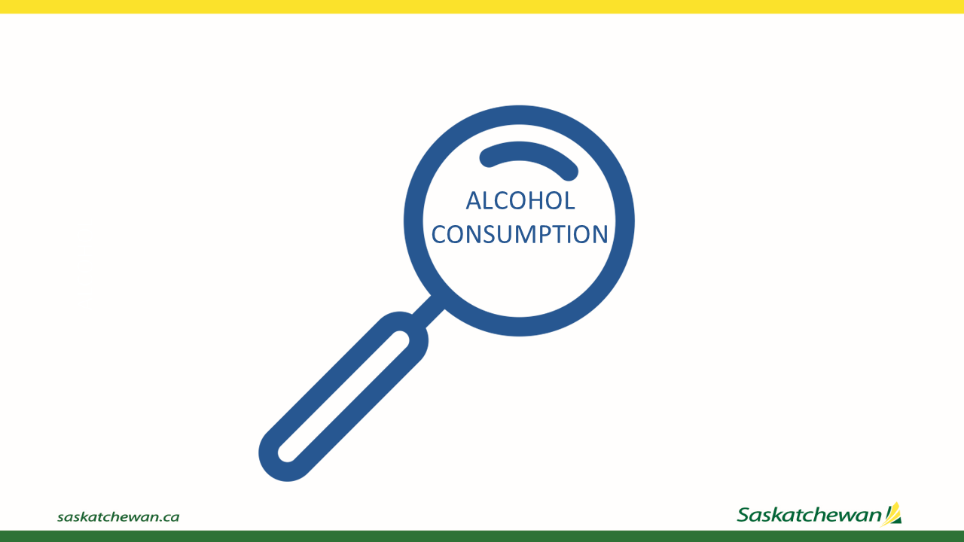 Staying at home during Covid-19 can increase anxiety, but it’s important to make good food choices 
katawā isi-mīciso
(eat right)
Go on YouTube to find a fun way to sesāwe (exercise) or kiskinawahamāso (learn) a new skill. You can study Cree or Dene online.
āsowithīta (beware) that alcohol can reduce your body’s ability to fight COVID-19.You can use a calendar to monitor your drinking level or try an app like ‘Try Dry’
If you are feeling healthy, you can go outside for walks, pimipātā (run) and bike rides. Enjoy the change of season!
We are going through this pandemic māmawi (together) and reaching out to family and friends is important to support each other
Are you feeling anxious and are experiencing panic attacks during COVID-19? Call 811 (open 24 hours) or make an appointment with your local clinic.
MANAGING ALCOHOL WITHDRAWAL                                                                                                                    
 DURING COVID-19
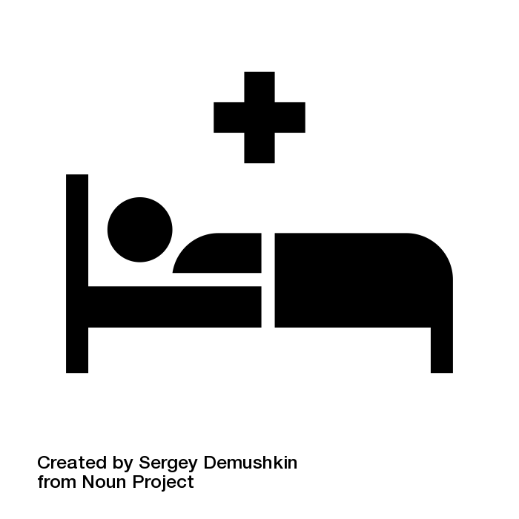 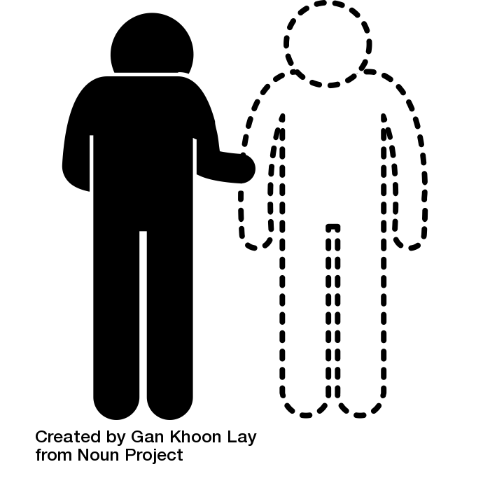 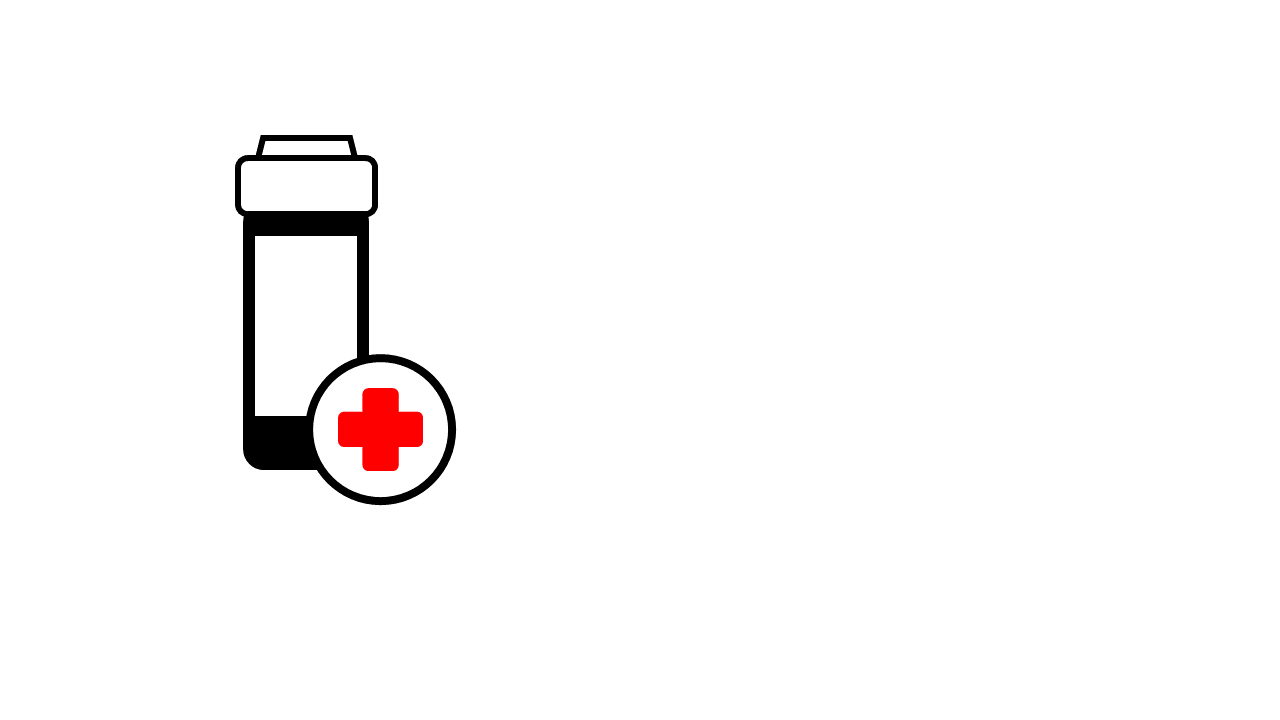 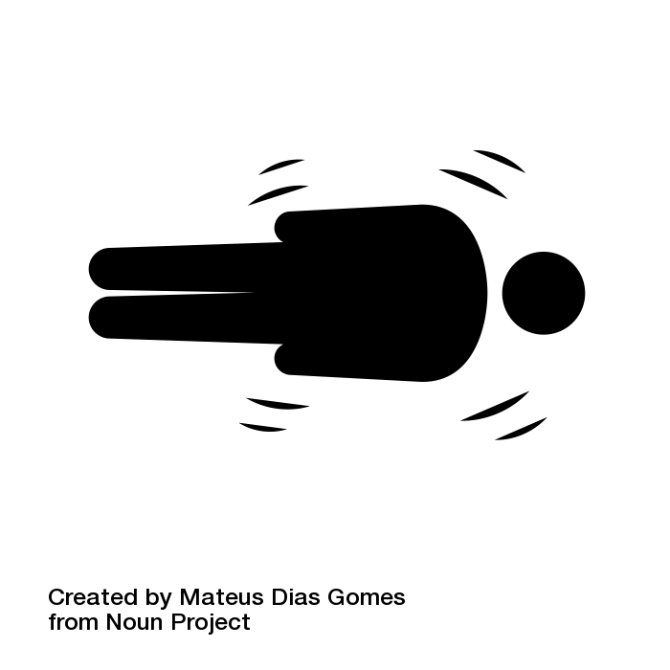 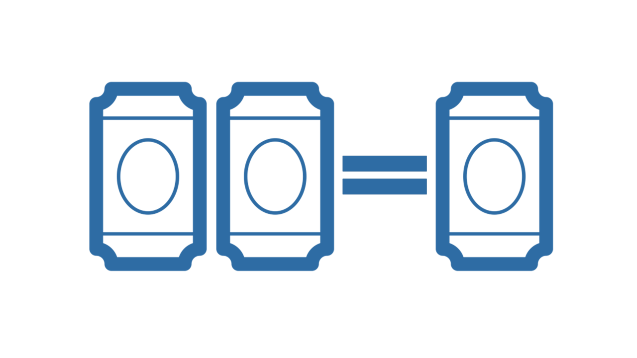 kīspin mistahi kimīnikwān (if you drink) heavily, drinking less or not at all may make you feel sick and could possibly lead to serious health problems
If you start to see or hear things that are not there, you need to call 911. These symptoms are dangerous, possibly life threatening, and you need to get help semāk (immediately)
If you have a fast or irregular heartbeat, you start to vomit or have diarrhea, have sweats, chills or start to shake you need to sīwipitamaw maskīkiy-itiniw (call a doctor) or 811
papiyātak nakī (slowly reduce) the amount of alcohol you drink over time with guidance from a doctor or wellness worker
When looking to cut back or quit drinking, there are medications that can kawīcihikon (help you) with cravings. Call your doctor to discuss these options
It’s important to recognize the signs of alcohol withdrawal in yourself or others. 
If you want to cut back or quit, call your local clinic. There are supports to help you do this safely.
THE DANGER OF PARTYING
 DURING COVID-19
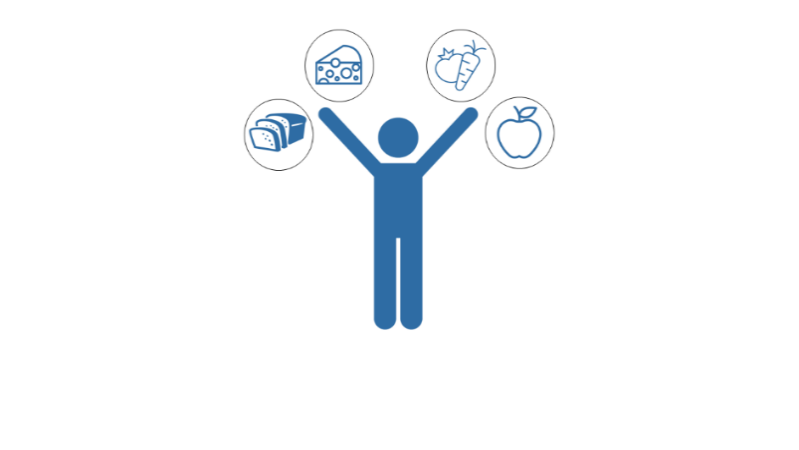 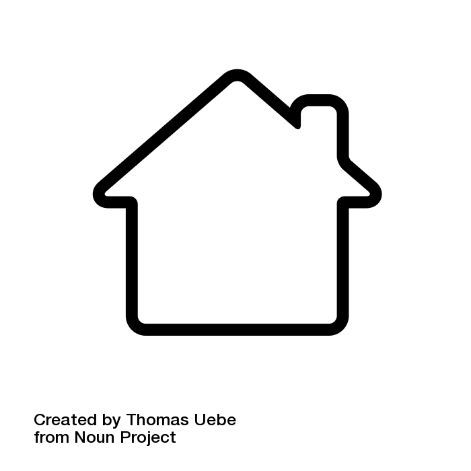 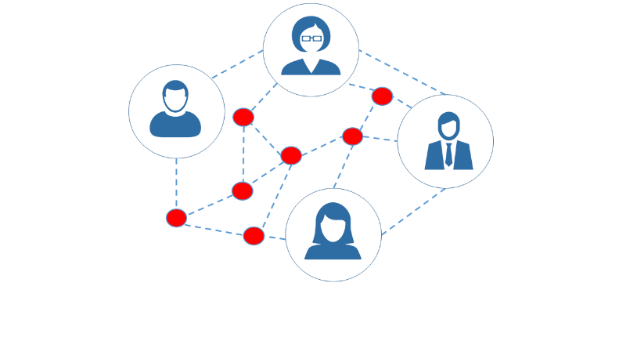 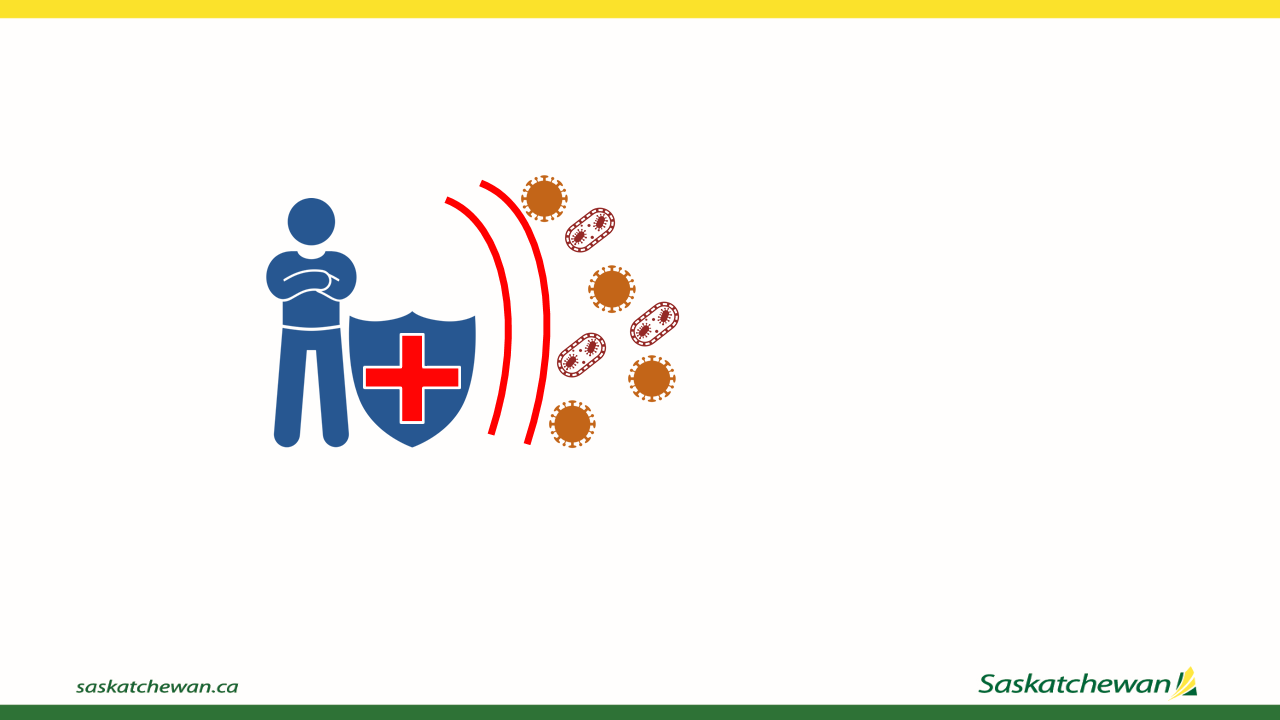 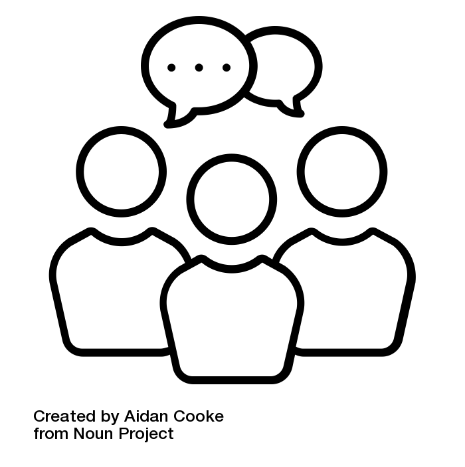 minīkwewin (alcohol) affects your immune system by reducing its ability to defend against infections
Partying puts you and others at risk.
Sharing cups/bottles or cigarettes/vapes kostātikwan (is dangerous)
oskipimātisak (young people) and healthy
itiniwak (people) are not immune!
Keep in touch with
 kiwahkōmākanak (family) and friends over the phone or online
koskwātapi kikiwāk (stay home) and avoid 
visiting loved ones. If you’ve been drinking, do not drive
If you see someone hosting a party or large gathering and want to report it, call the RCMP non-emergency line at 310-7267